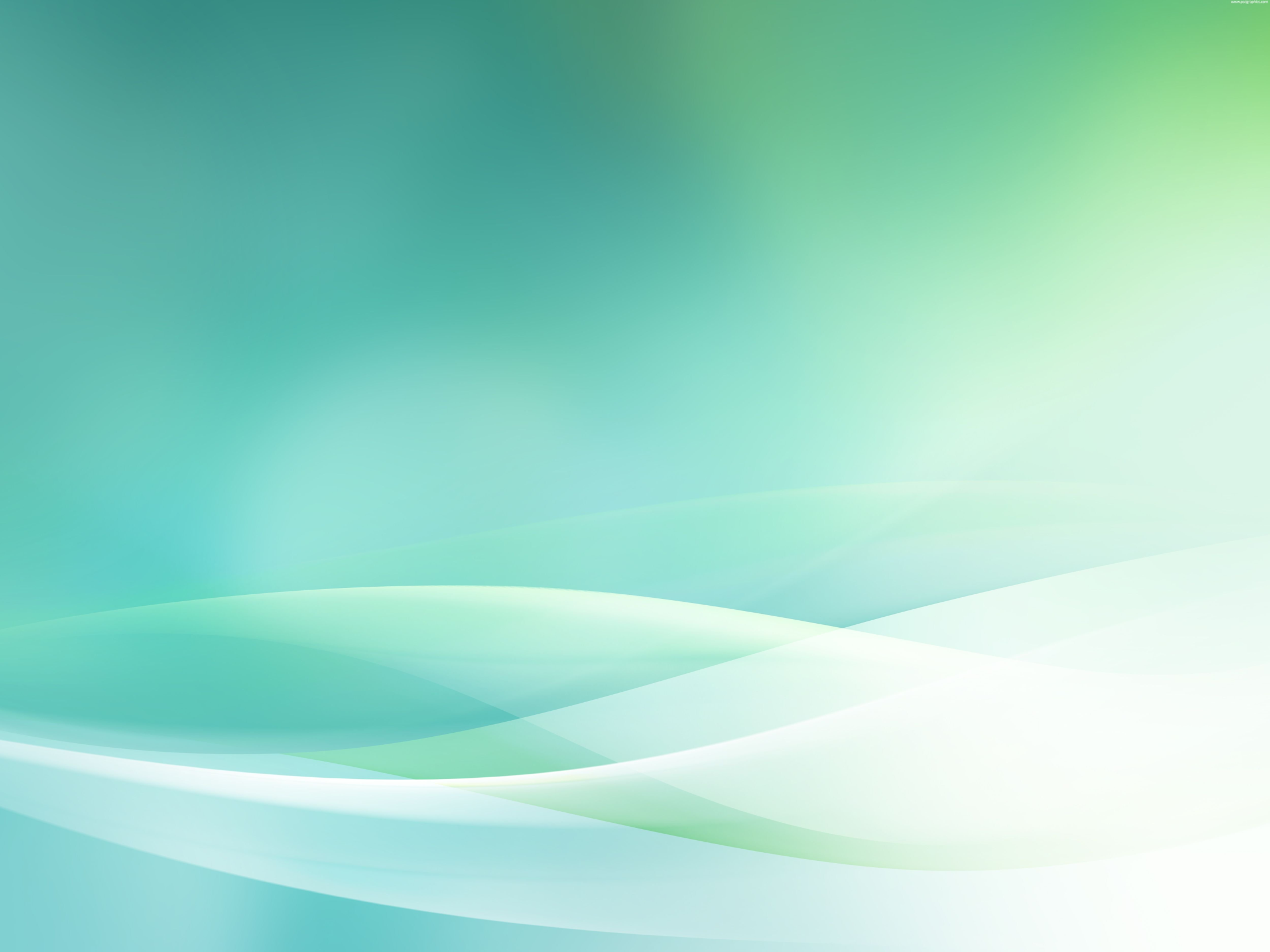 Развитие у детей дошкольного возраста географических представлений
через игры-путешествия на основе литературных произведений
Воспитатель 1 категории  
Наседкина Гюльнара Яшаровна
МБДОУ детский сад №20  «Росинка»
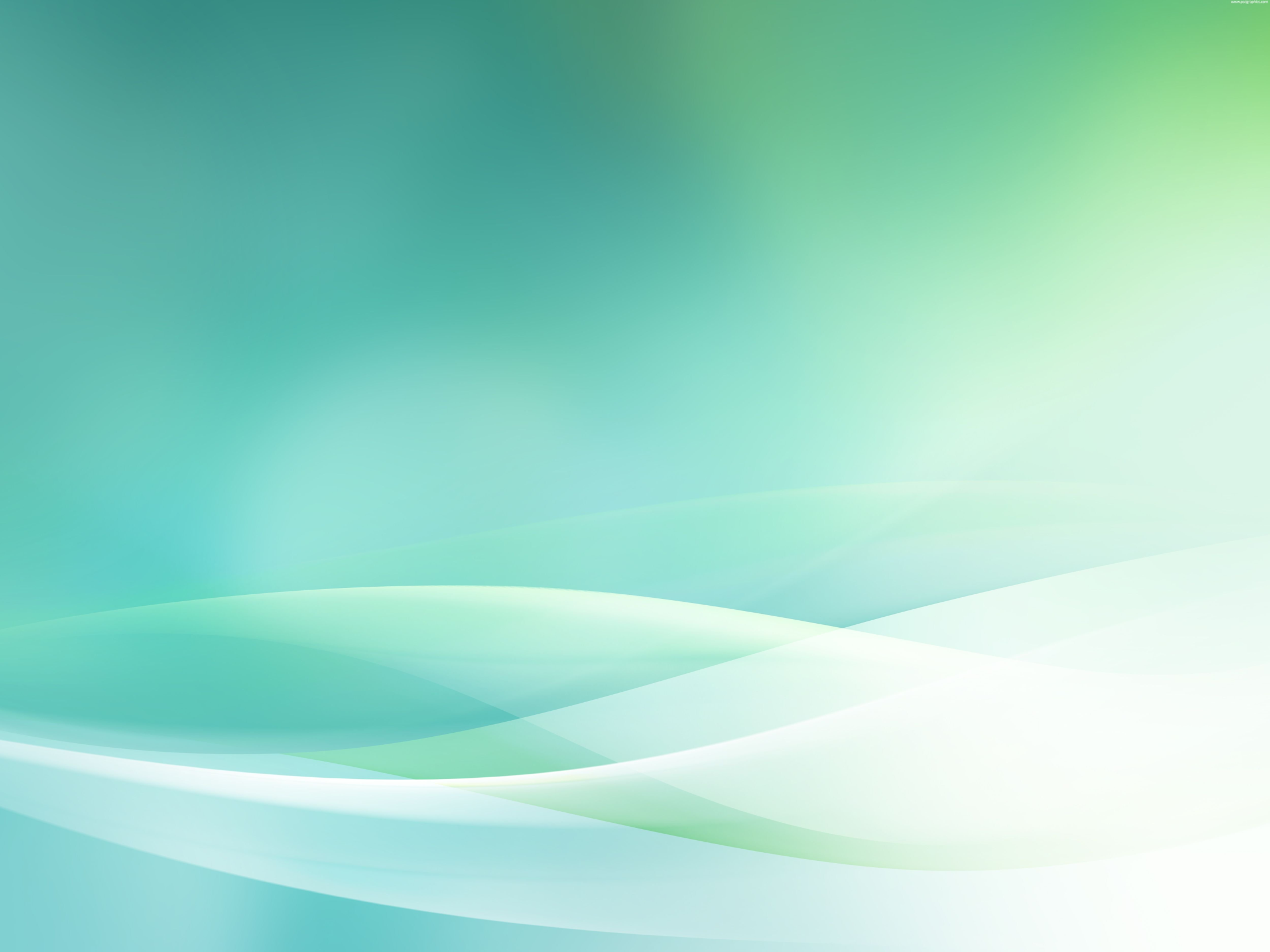 Актуальность
ФГОС ДО действующий в настоящее время, в качестве основного принципа дошкольного образования, рассматривает формирование познавательных интересов и познавательных действий ребенка в различных видах деятельности. Кроме того, Стандарт направлен на развитие интеллектуальных качеств дошкольников. Согласно ему программа должна обеспечивать развитие личности детей дошкольного возраста в различных видах деятельности. Данный документ трактует познавательное развитие как образовательную область, сущность которой раскрывает следующим образом: 
развитие любознательности и познавательной мотивации; 
формирование познавательных действий, становление сознания;
развитие воображения и творческой активности; 
формирование первичных представлений о себе, других людях, объектах окружающего мира, их свойствах и отношениях, о планете Земля как общем доме людей, об особенностях её природы, многообразии стран и народов мира.
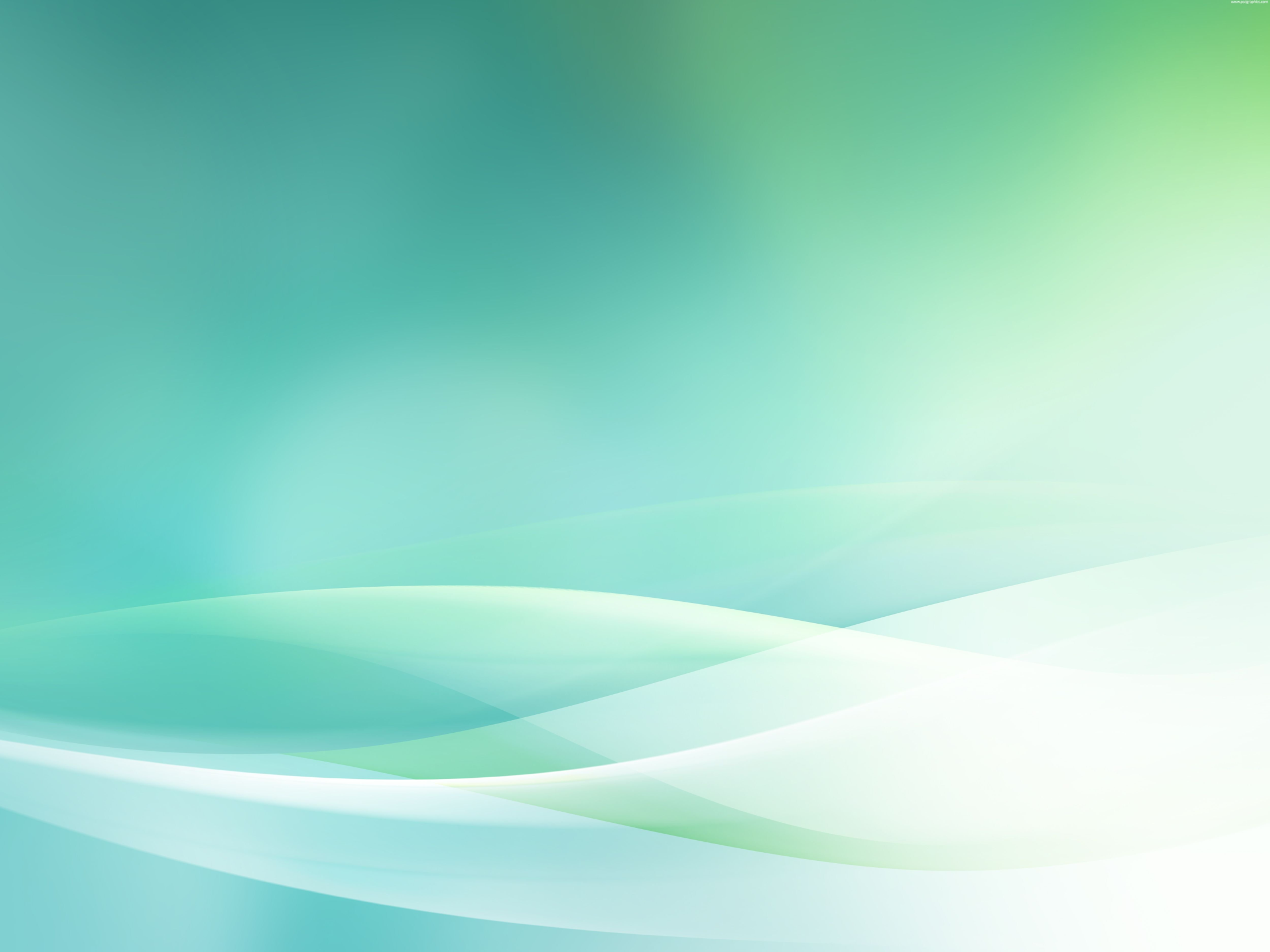 Цель: формирование у детей представления о странах и континентах посредством чтения художественной литературы
Задачи:
формировать интерес к художественной литературе
Расширять и активизировать словарный запас детей.
Знакомить с основными жанровыми особенностями сказок, рассказов, стихотворений.
Развивать творческие способности у детей.
Создать необходимые условия для организации деятельности по формированию географических представлений у дошкольников, построенные  на основе  художественной литературы.
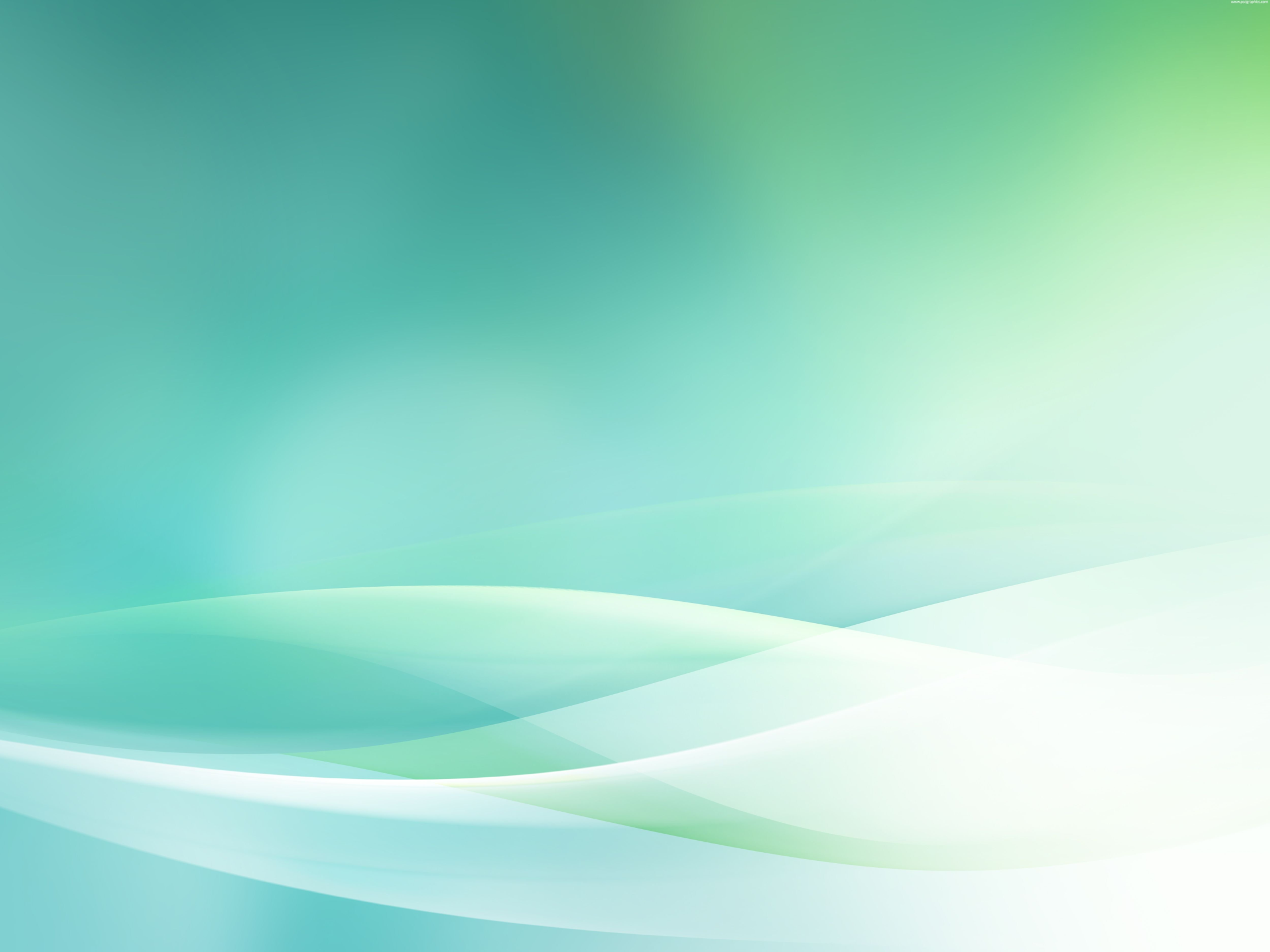 Перспективный план «Развитие у детей дошкольного возраста географических представлений через игры-путешествия на основе литературных произведений»
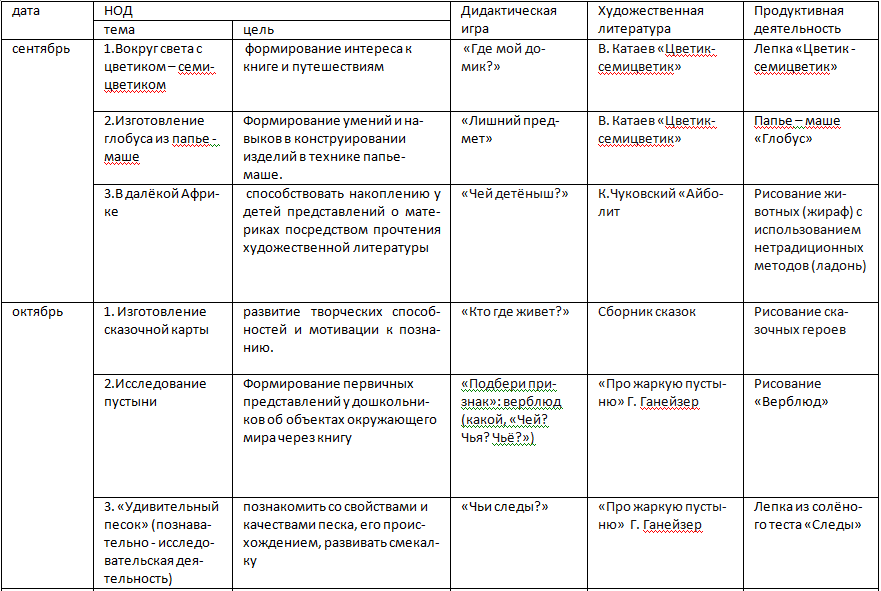 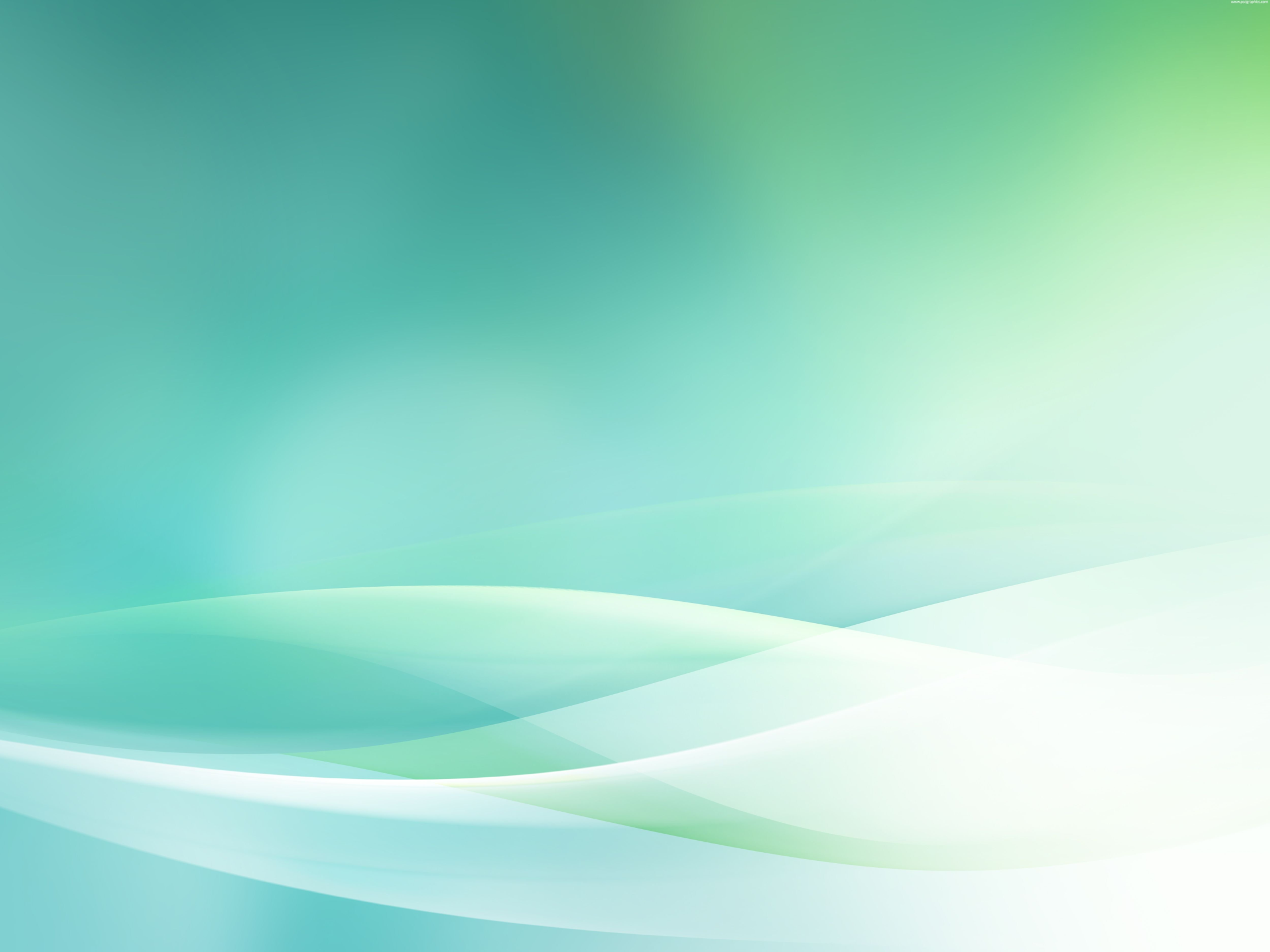 картотека физминуток и пальчиковой гимнастики
картотека познавательно–исследовательской деятельности детей
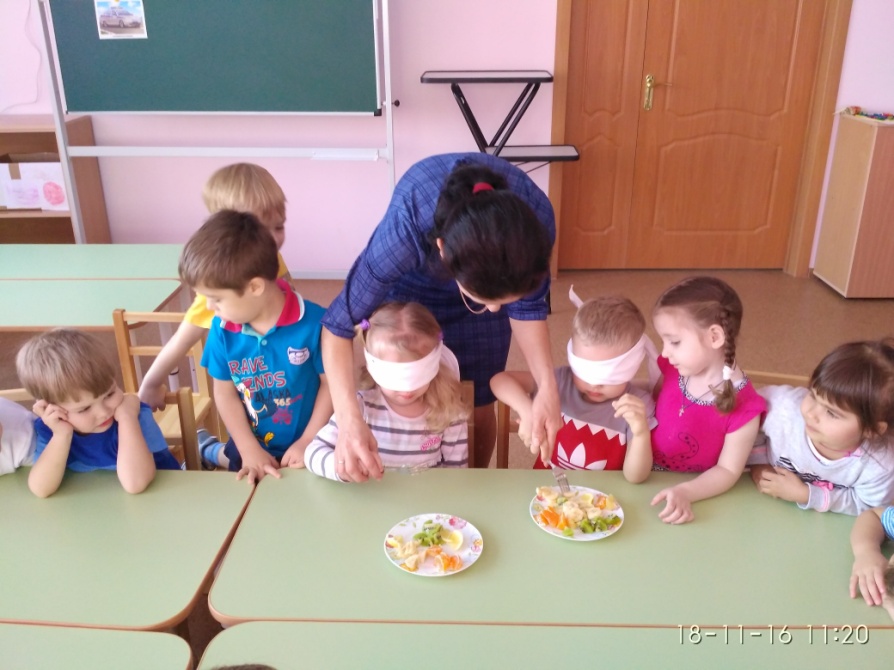 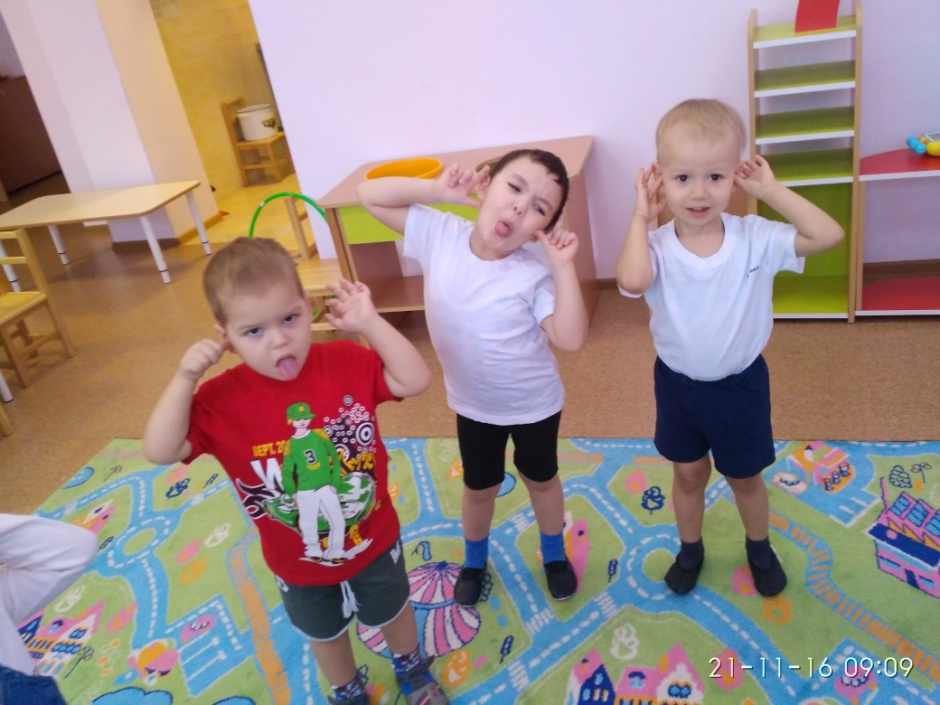 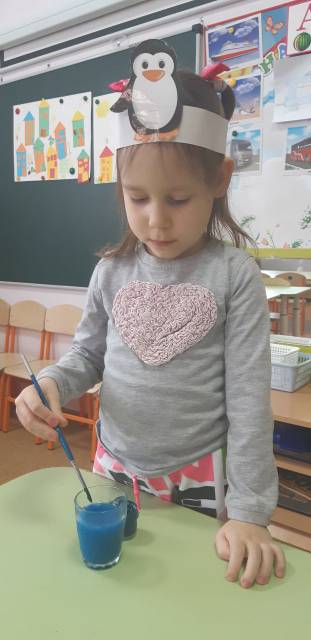 картотека  дидактических игр
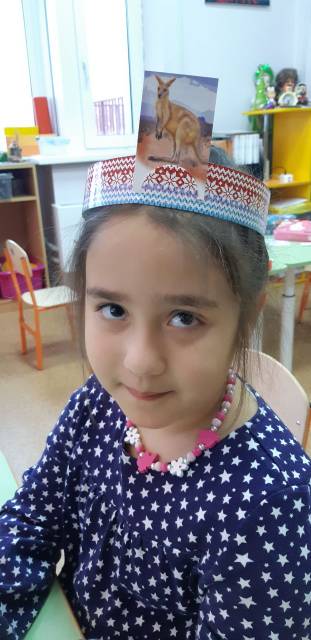 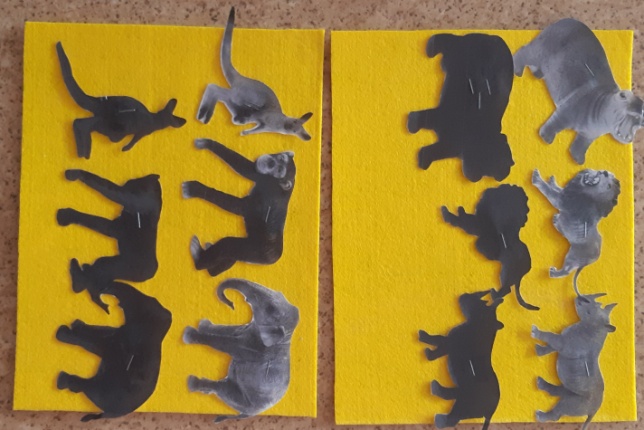 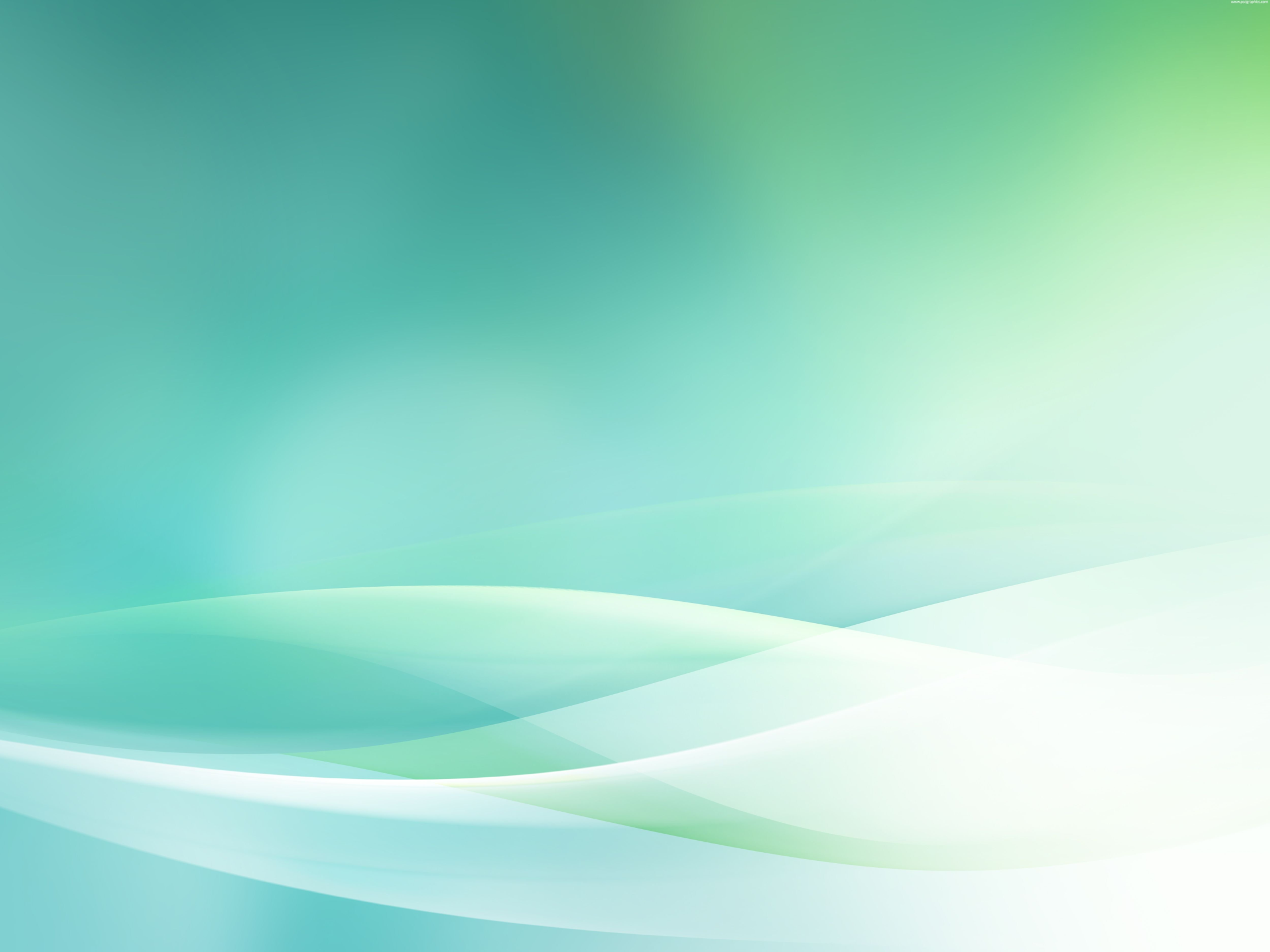 Для эффективной работы с детьми создала сказочную карту, на которой изображены герои произведений.
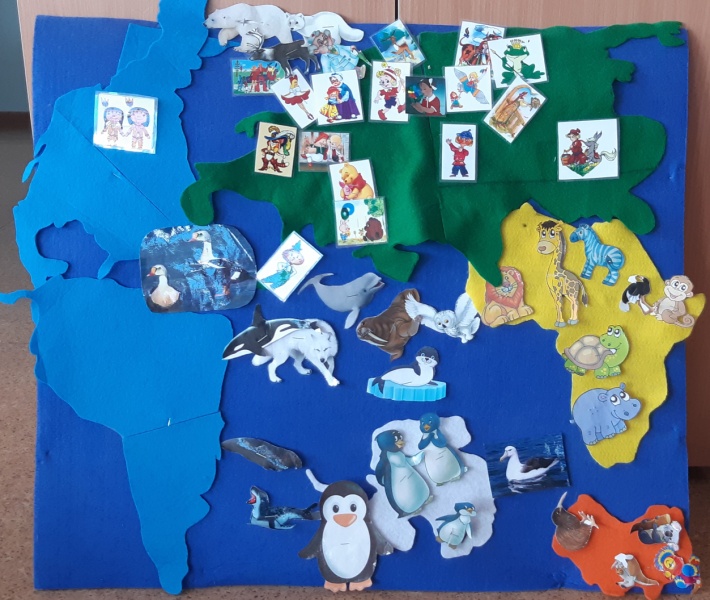 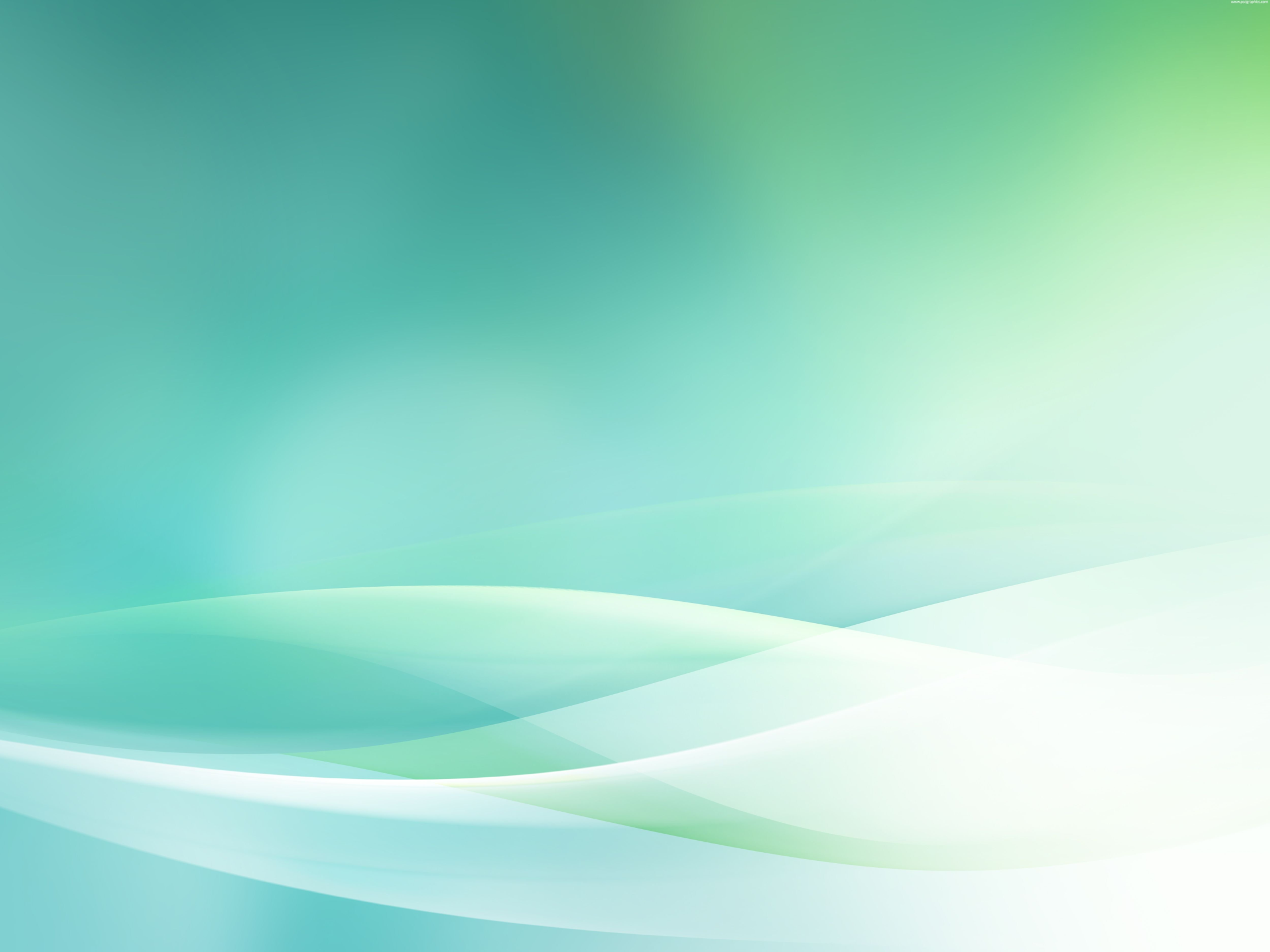 Для родителей изготовлены стенгазеты по изучению материков Африка, Америка
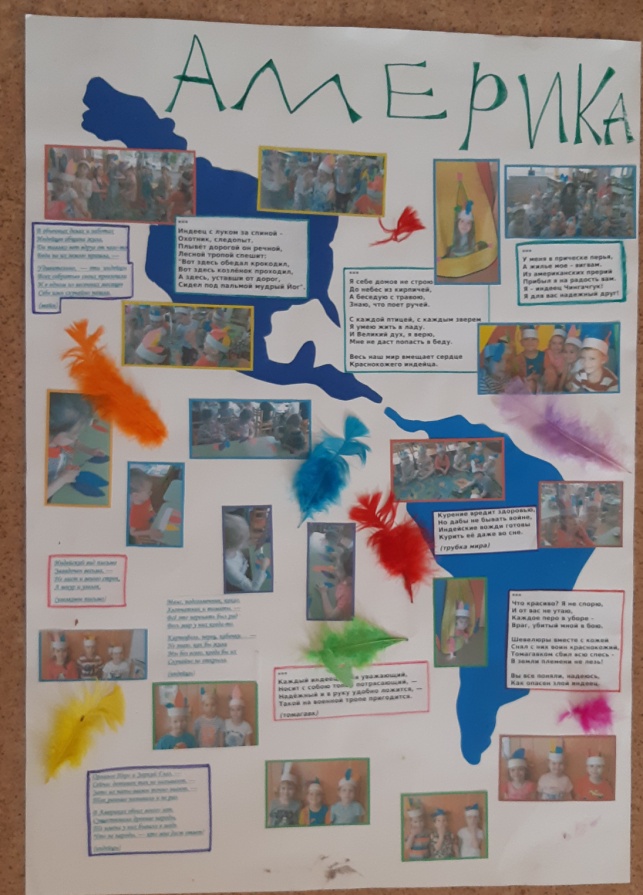 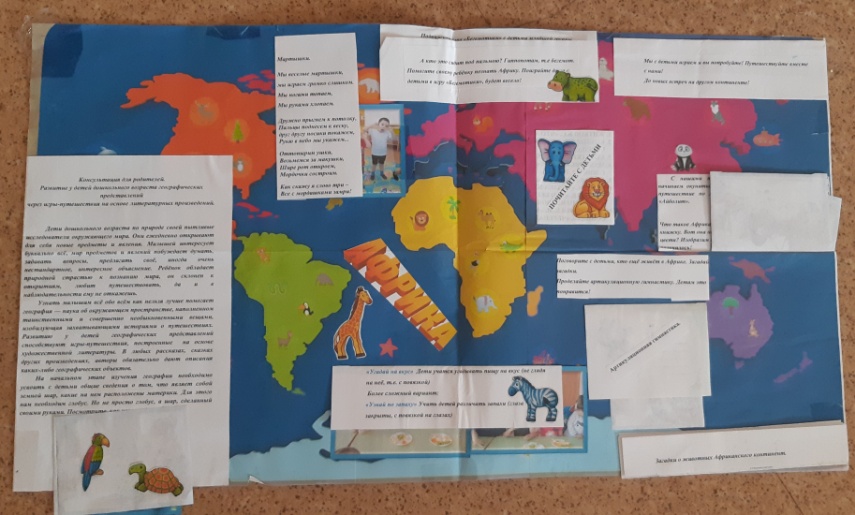 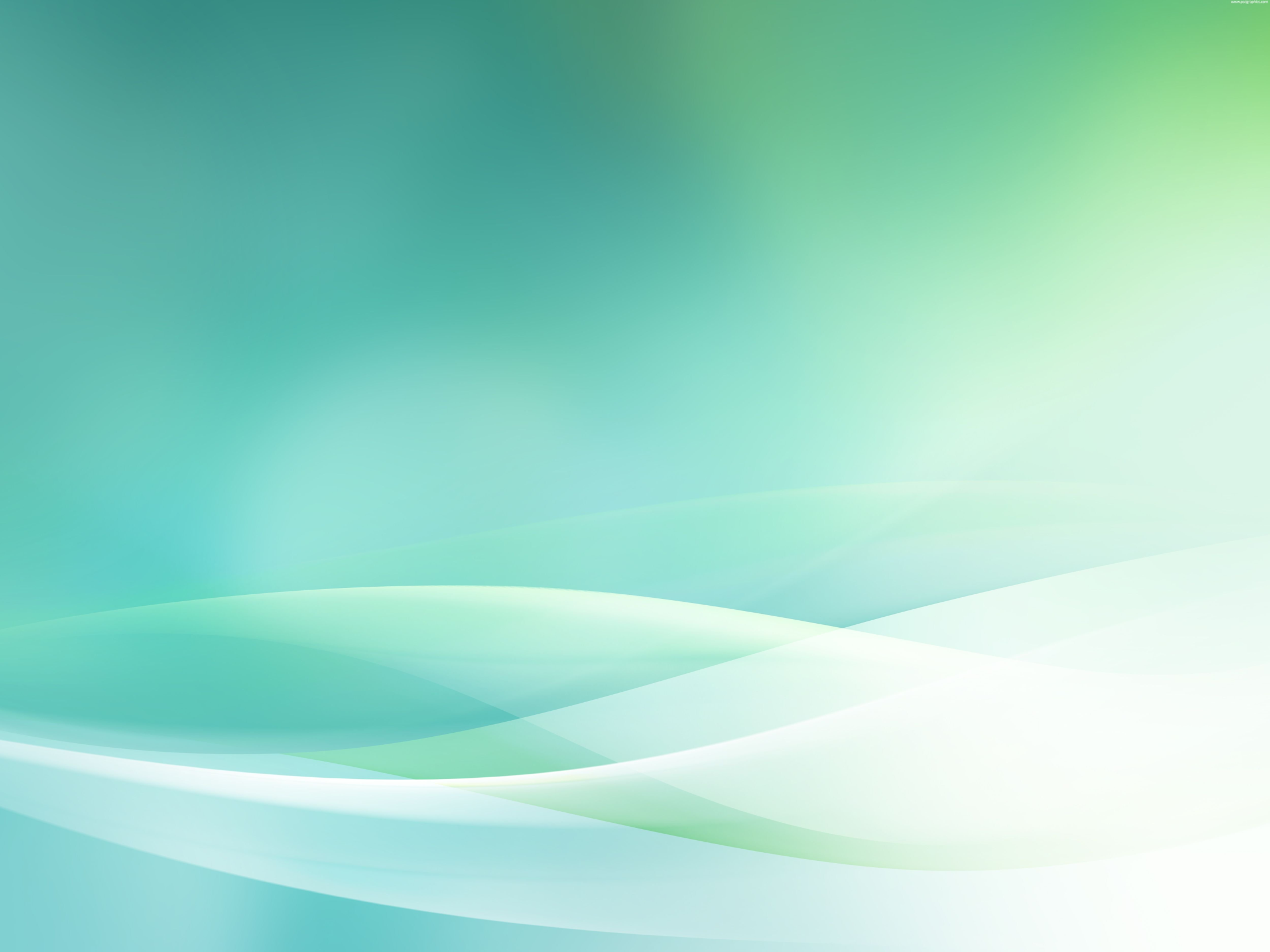 НОД интегрированного типа 
«В далёкой Африке»
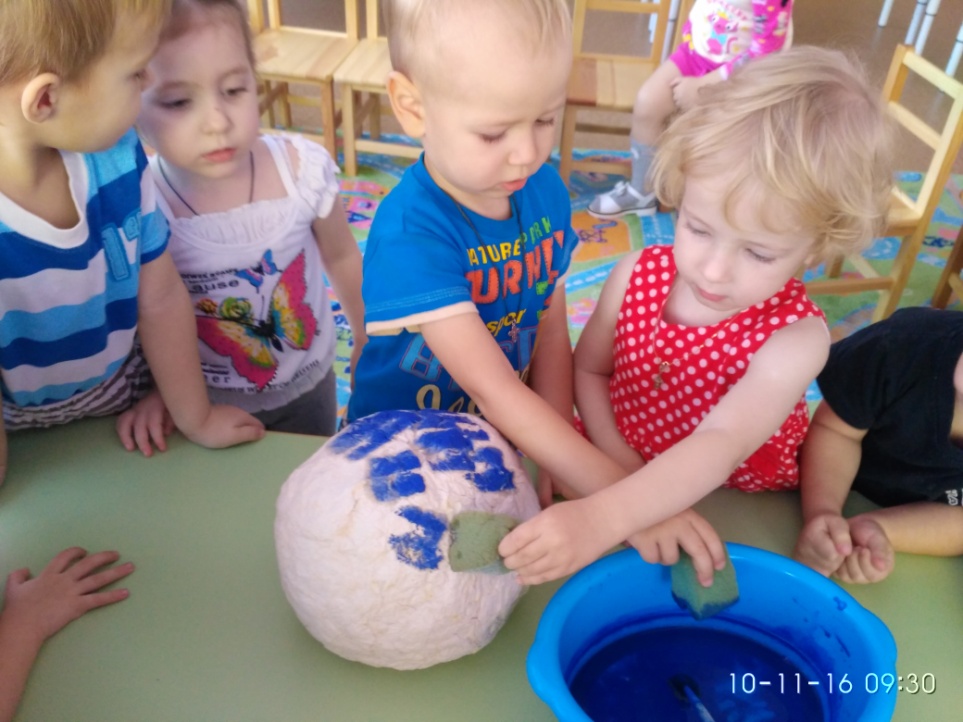 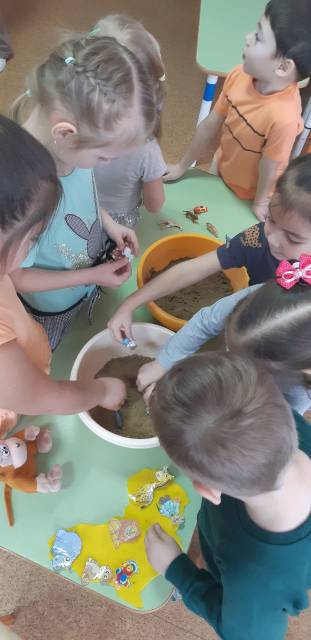 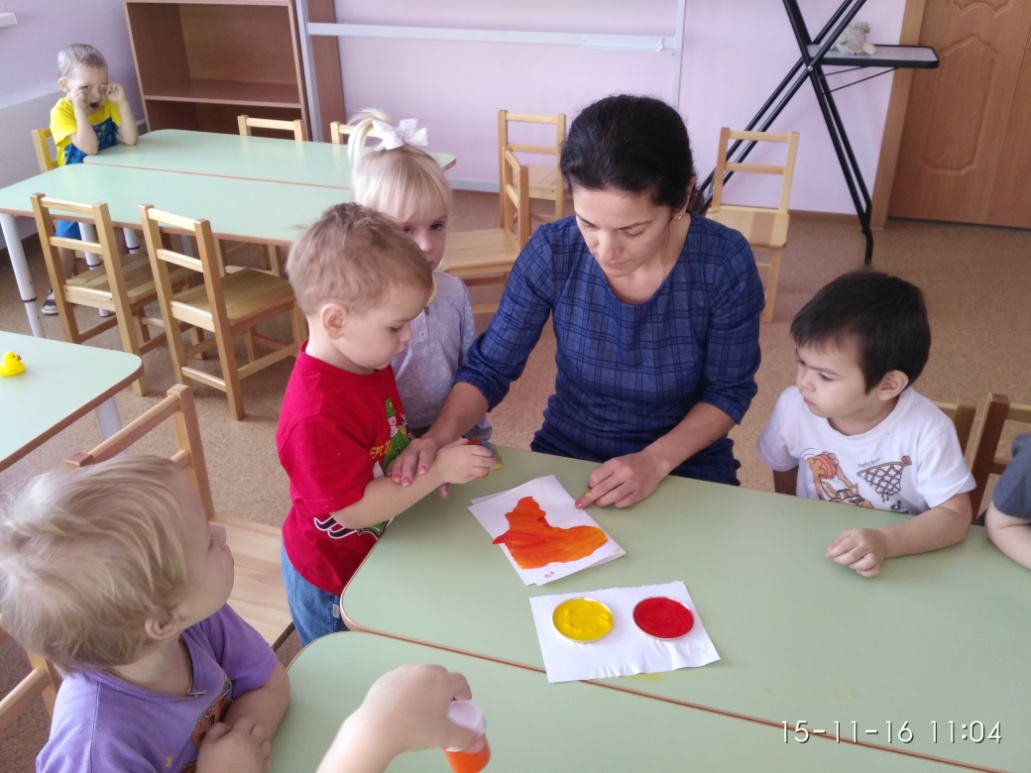 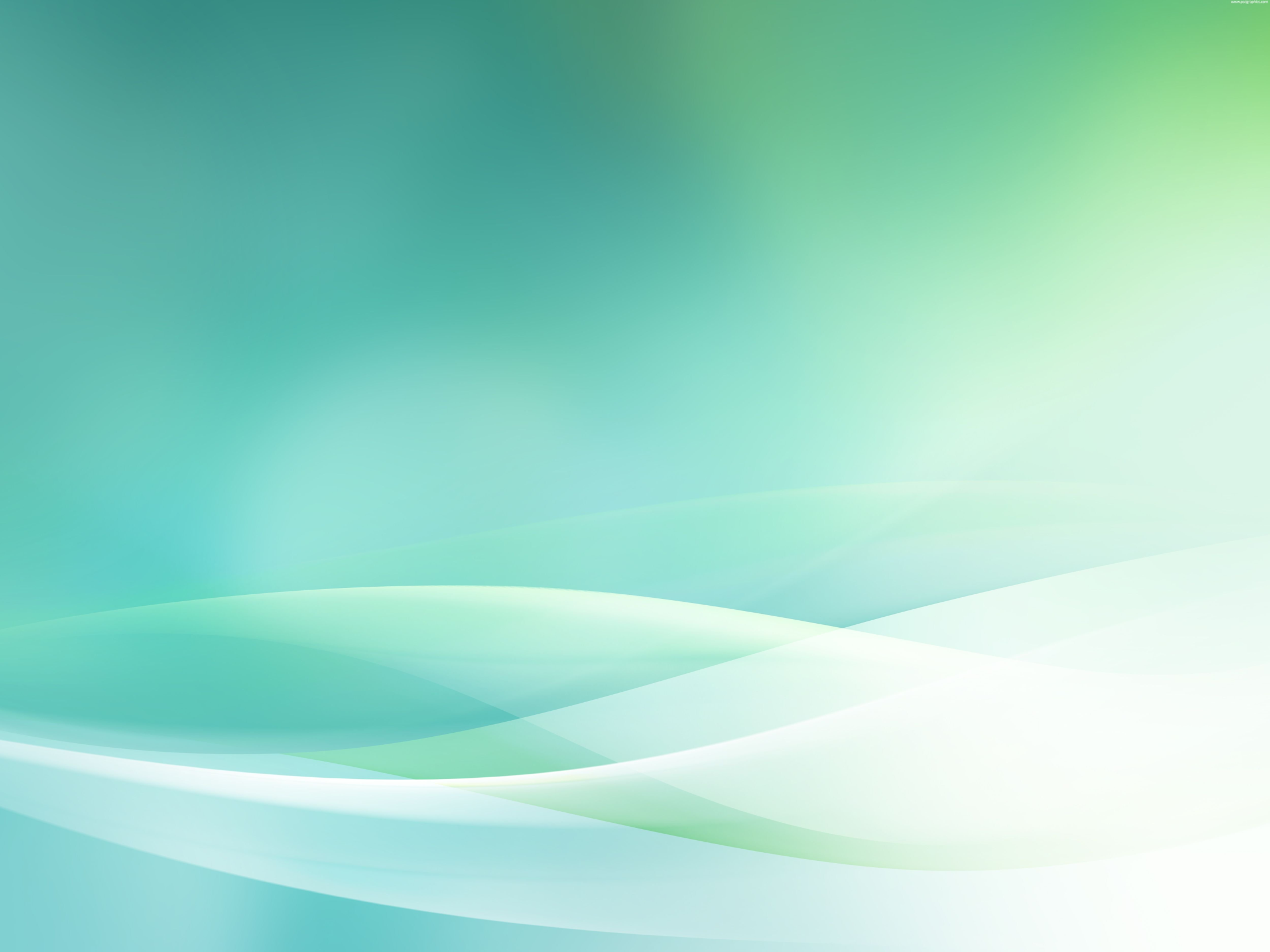 НОД интегрированного типа  «Путешествие в Антарктиду»
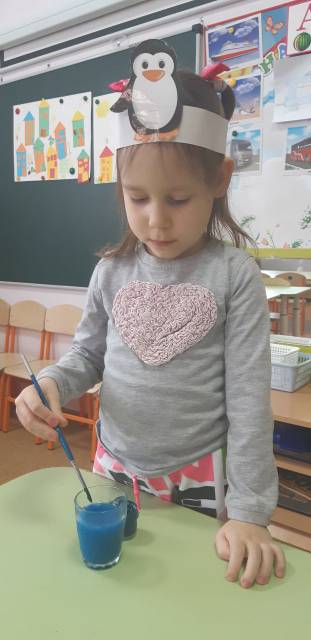 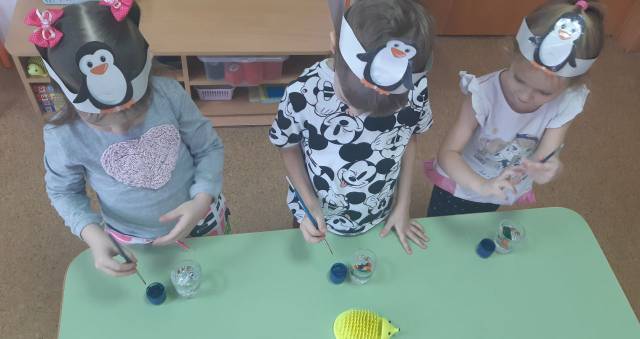 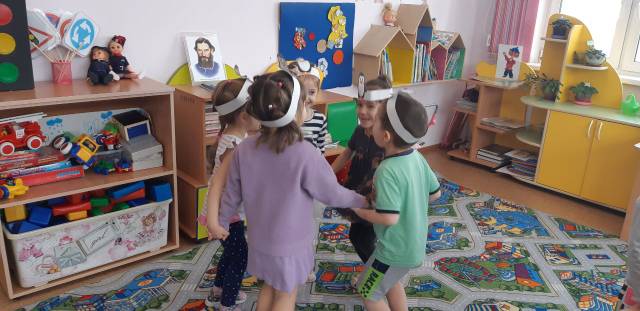 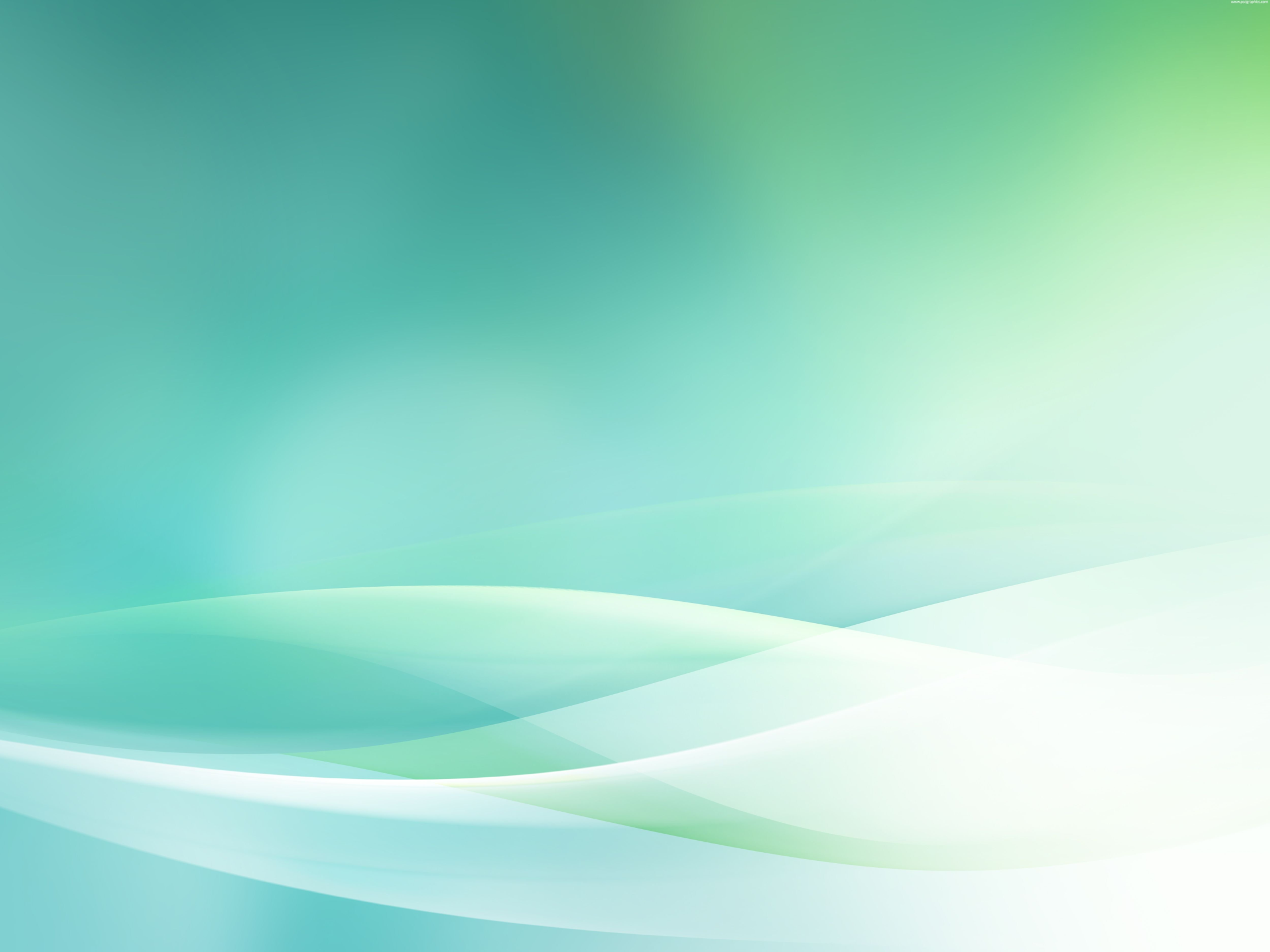 НОД интегрированного типа 
«Путешествие на землю индейцев»
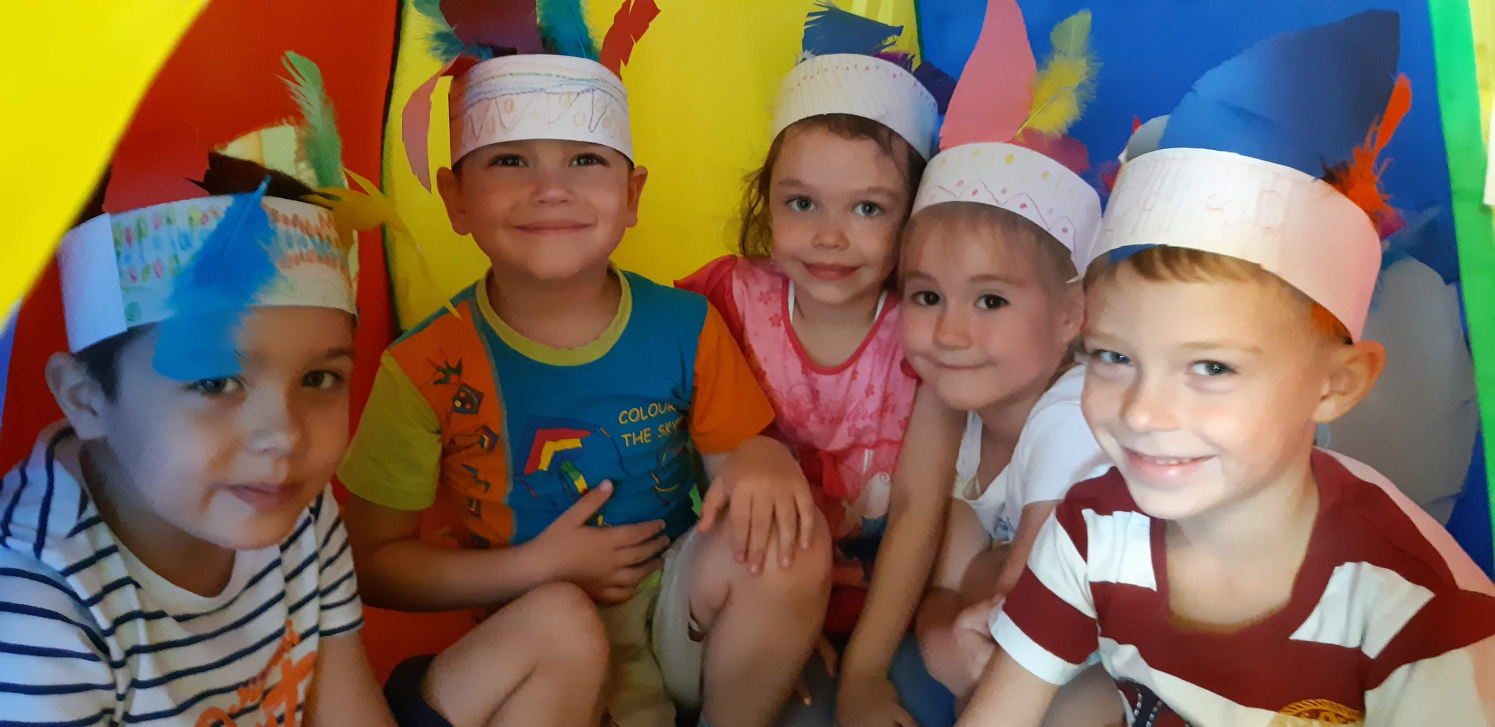 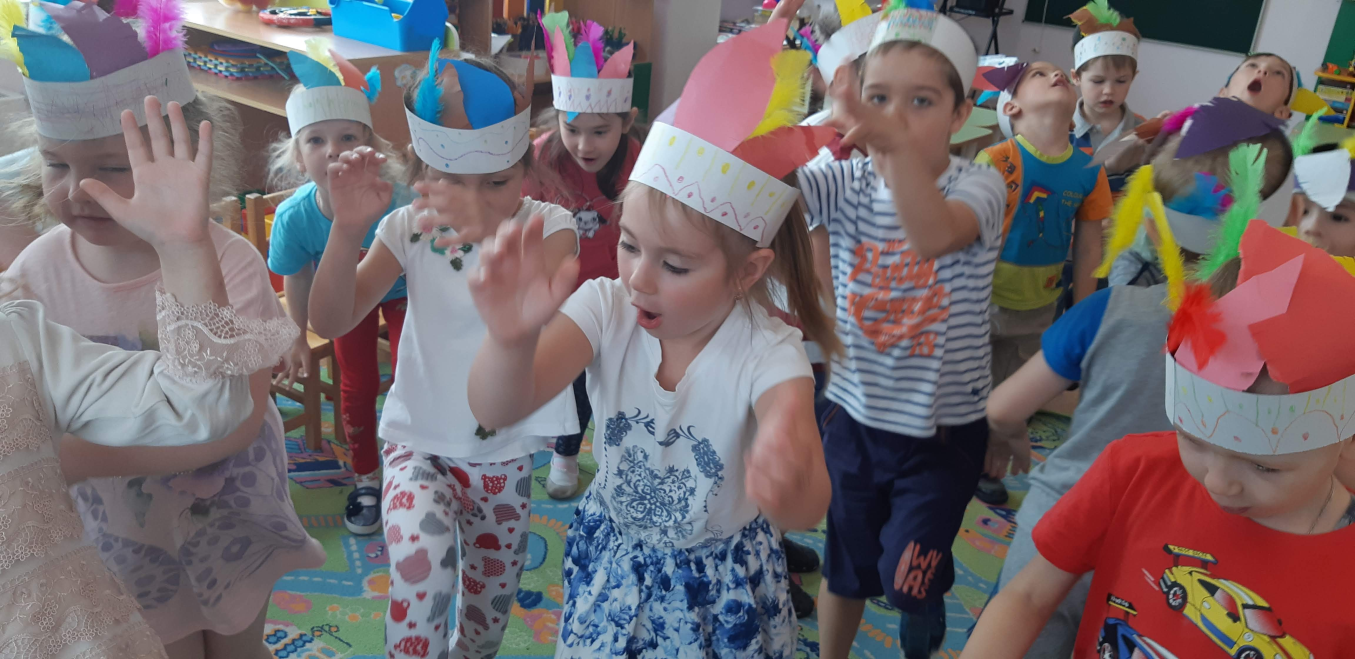 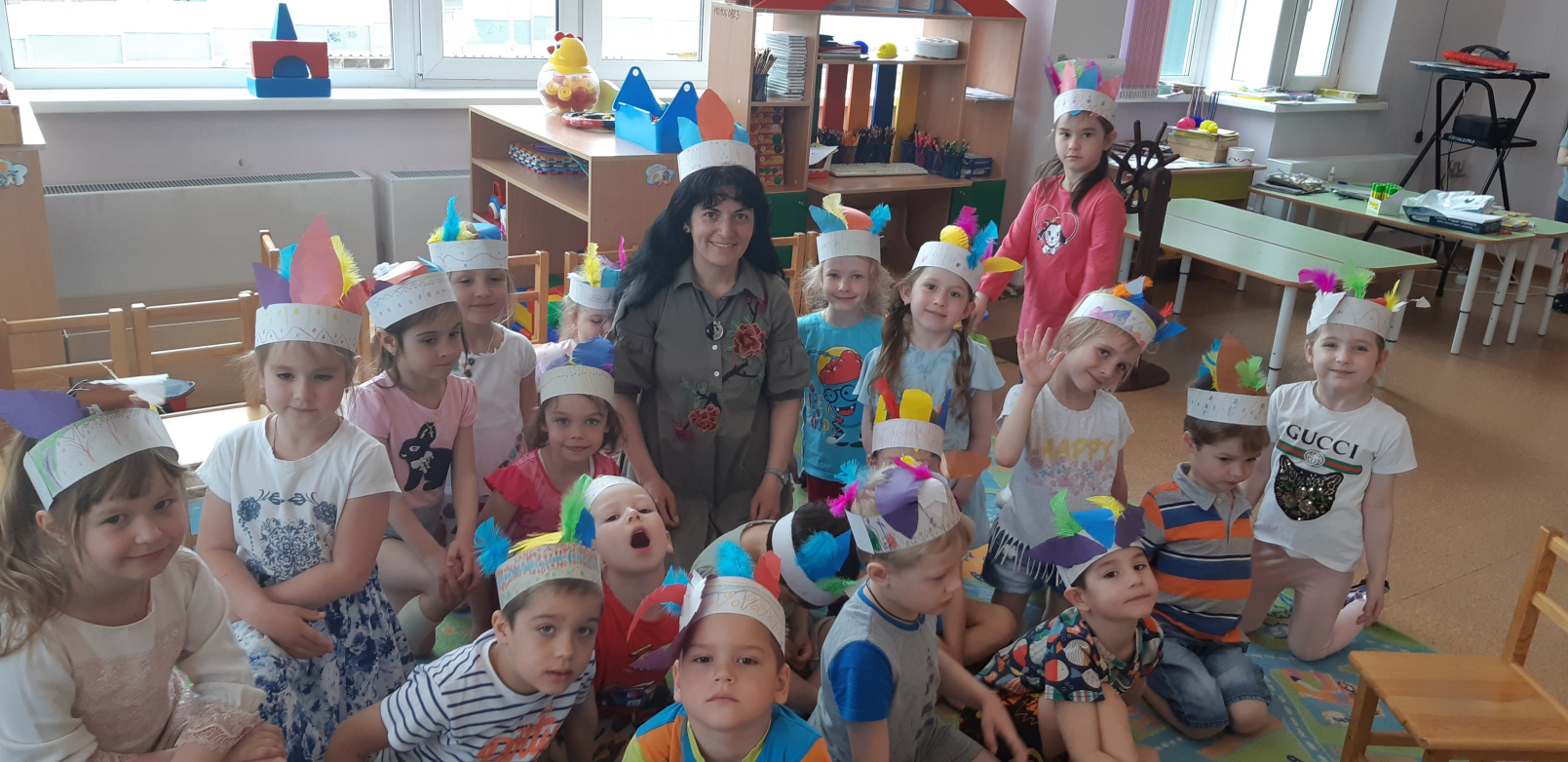 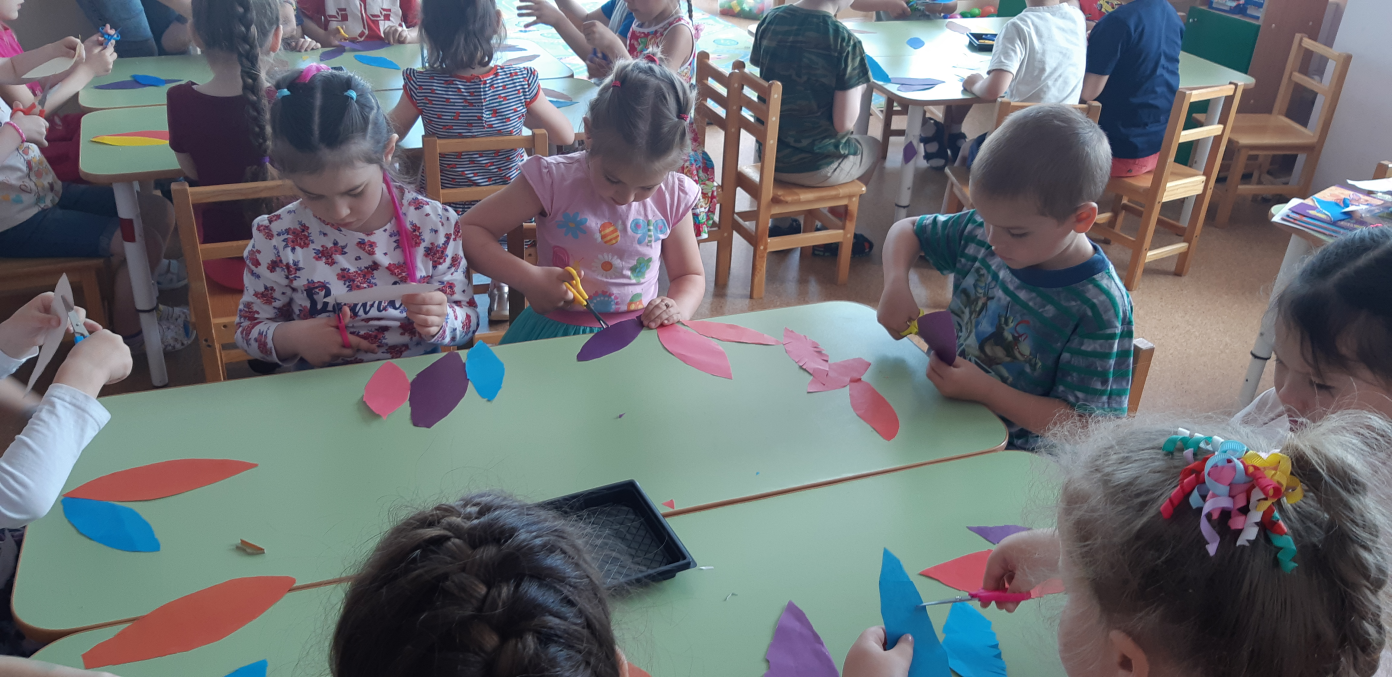 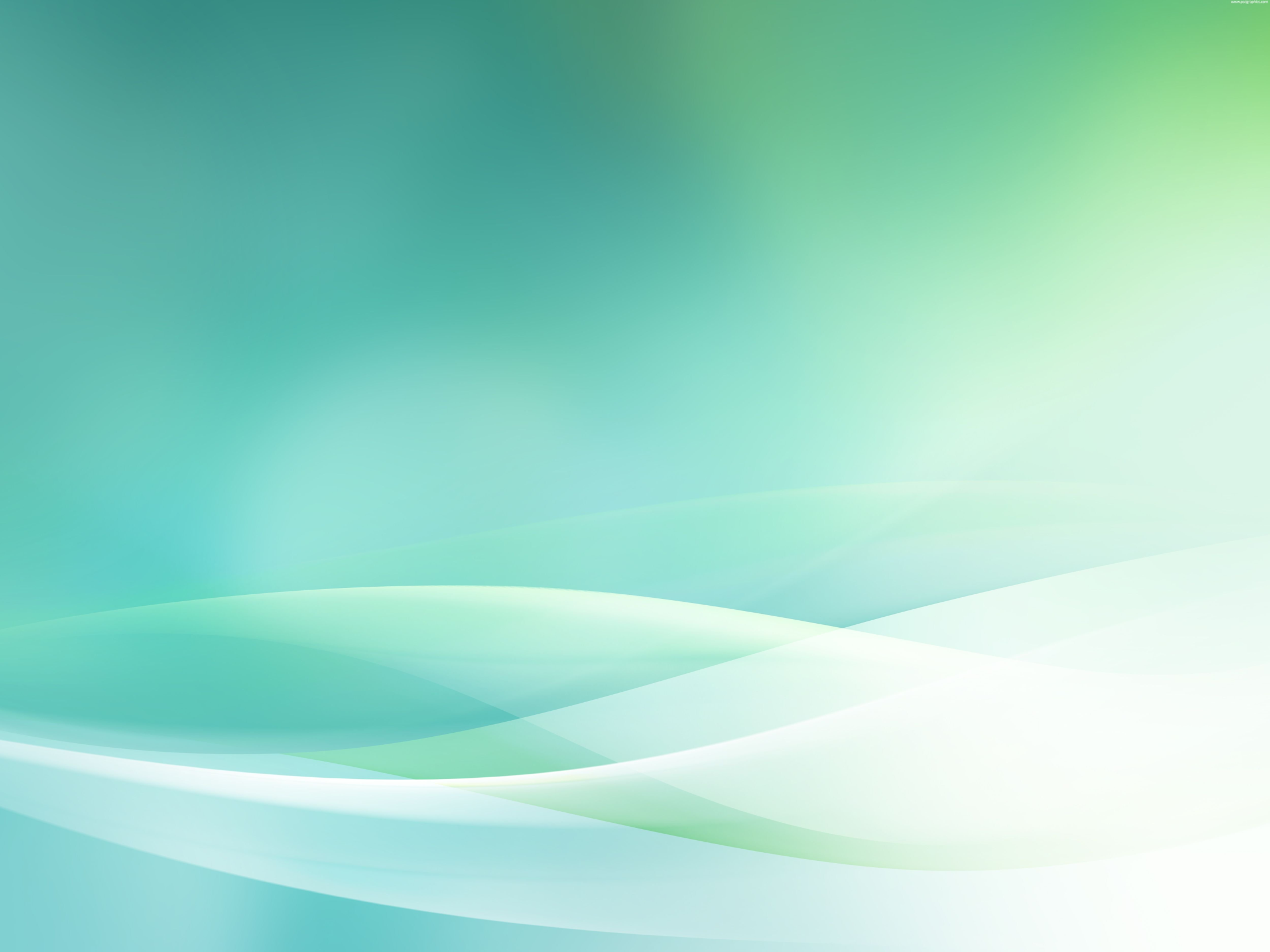 Заключение
Подход к использованию географического материала на основе художественной литературы дает устойчивый положительный результат в формировании у детей познавательного интереса. Педагог сможет стать творческим интерпретатором, «проводником» в мир культуры, сказок, мифов, преданий, былин, музыки и многого другого.